OVS DPDK issuesin Openstack and Kubernetes and Solutions
Yi Yang @ Inspur Cloud
1
Background
Inspur uses Openstack for both private cloud and public cloud
Openstack Neutron is current networking solution
We need high speed VM networking in high performance computing scenario
OVS DPDK is one choice for such scenario very naturally
OVS DPDK isn’t perfect in Openstack
Neutron used tap and veth for floating IP, L3 routing  and SNAT
Neutron is using iptables (conntrack) to do floating IP and SNAT
Security group also is using iptables by default unless you configure it to use openvswitch
2
Openstack details for floating IP
yangyi@cmp001:~$ sudo ip netns
qrouter-8ac7b1e1-6f11-4512-ae51-5507b03a5c69 (id: 5)
fip-1cff74b1-c21d-4020-b198-bf53bfd4d1a2 (id: 6)
qrouter-6bf9d3c6-2170-44f4-89fc-a2ca93b32c39 (id: 0)
cni-cedab60e-ac62-9d51-6e88-34779cb10cbb (id: 2)
cni-048dc0a3-761a-21c4-0cfc-61bbbb5dcfb0 (id: 1)
fip-0ea1e7a1-e071-482f-97db-fd145dbd8690 (id: 3)
yangyi@cmp001:~$
3
Openstack details for floating IP
yangyi@cmp001:~$ sudo ip netns exec fip-1cff74b1-c21d-4020-b198-bf53bfd4d1a2 ifconfig
fg-be43aaf8-2a Link encap:Ethernet  HWaddr fa:16:3e:81:07:79
          inet addr:172.16.0.203  Bcast:172.16.255.255  Mask:255.255.0.0
          inet6 addr: fe80::f816:3eff:fe81:779/64 Scope:Link
          UP BROADCAST RUNNING MULTICAST  MTU:1500  Metric:1
          RX packets:787 errors:0 dropped:0 overruns:0 frame:0
          TX packets:195 errors:0 dropped:0 overruns:0 carrier:0
          collisions:0 txqueuelen:1000
          RX bytes:49334 (49.3 KB)  TX bytes:22447 (22.4 KB)

fpr-8ac7b1e1-6 Link encap:Ethernet  HWaddr 4a:c2:86:f7:34:b3
          inet addr:169.254.106.115  Bcast:0.0.0.0  Mask:255.255.255.254
          inet6 addr: fe80::48c2:86ff:fef7:34b3/64 Scope:Link
          UP BROADCAST RUNNING MULTICAST  MTU:1500  Metric:1
          RX packets:42 errors:0 dropped:0 overruns:0 frame:0
          TX packets:43 errors:0 dropped:0 overruns:0 carrier:0
          collisions:0 txqueuelen:1000
          RX bytes:6632 (6.6 KB)  TX bytes:6255 (6.2 KB)
4
Openstack details for floating IP
yangyi@cmp001:~$ sudo ovs-vsctl show | less
407b6a8a-b261-4e10-8299-395757e16b22
    Manager "ptcp:6640:127.0.0.1"
        is_connected: true
    Bridge br-int
        Controller "tcp:127.0.0.1:6633"
            is_connected: true
        fail_mode: secure
        Port "qr-4cf5de11-6f"
            tag: 3
            Interface "qr-4cf5de11-6f"
                type: internal
        ……
        Port int-br-floating
            Interface int-br-floating
                type: patch
                options: {peer=phy-br-floating}
        Port "fg-be43aaf8-2a"
            tag: 6
            Interface "fg-be43aaf8-2a"
                type: internal
        Port "tapcde739ab-ce"
            tag: 9
5
Openstack details for floating IP
yangyi@cmp001:~$ sudo ip netns exec fip-1cff74b1-c21d-4020-b198-bf53bfd4d1a2 ethtool -i fg-be43aaf8-2a
driver: openvswitch
version:
firmware-version:
expansion-rom-version:
bus-info:
supports-statistics: no
supports-test: no
supports-eeprom-access: no
supports-register-dump: no
supports-priv-flags: no
yangyi@cmp001:~$ sudo ip netns exec fip-1cff74b1-c21d-4020-b198-bf53bfd4d1a2 ethtool -i fpr-8ac7b1e1-6
driver: veth
version: 1.0
firmware-version:
expansion-rom-version:
bus-info:
supports-statistics: yes
supports-test: no
supports-eeprom-access: no
supports-register-dump: no
supports-priv-flags: no
yangyi@cmp001:~$
6
Openstack details for floating IP
yangyi@cmp001:~$ sudo ip netns exec qrouter-8ac7b1e1-6f11-4512-ae51-5507b03a5c69 ifconfig
……
qr-d15e0a82-f1 Link encap:Ethernet  HWaddr fa:16:3e:00:ae:75
          inet addr:10.15.1.1  Bcast:10.15.1.255  Mask:255.255.255.0
          inet6 addr: fe80::f816:3eff:fe00:ae75/64 Scope:Link
          UP BROADCAST RUNNING MULTICAST  MTU:1450  Metric:1
          RX packets:783 errors:0 dropped:0 overruns:0 frame:0
          TX packets:600 errors:0 dropped:0 overruns:0 carrier:0
          collisions:0 txqueuelen:1000
          RX bytes:78181 (78.1 KB)  TX bytes:60010 (60.0 KB)

rfp-8ac7b1e1-6 Link encap:Ethernet  HWaddr fa:68:07:ec:9c:b8
          inet addr:169.254.106.114  Bcast:0.0.0.0  Mask:255.255.255.254
          inet6 addr: fe80::f868:7ff:feec:9cb8/64 Scope:Link
          UP BROADCAST RUNNING MULTICAST  MTU:1500  Metric:1
          RX packets:43 errors:0 dropped:0 overruns:0 frame:0
          TX packets:42 errors:0 dropped:0 overruns:0 carrier:0
          collisions:0 txqueuelen:1000
          RX bytes:6255 (6.2 KB)  TX bytes:6632 (6.6 KB)

yangyi@cmp001:~$
fpr-8ac7b1e1-6 in fip namespace is its veth pair peer
7
Openstack details for floating IP
yangyi@cmp001:~$ sudo ovs-vsctl show | less
    Bridge br-int
        Controller "tcp:127.0.0.1:6633"
            is_connected: true
        fail_mode: secure
        …….
        Port int-br-floating
            Interface int-br-floating
                type: patch
                options: {peer=phy-br-floating}
        Port "fg-be43aaf8-2a"
            tag: 6
            Interface "fg-be43aaf8-2a"
                type: internal
        ……
        Port br-int
            Interface br-int
                type: internal
        Port "qr-d15e0a82-f1"
            tag: 9
            Interface "qr-d15e0a82-f1"
                type: internal
8
Openstack details for floating IP
yangyi@cmp001:~$ sudo ip netns exec qrouter-8ac7b1e1-6f11-4512-ae51-5507b03a5c69 ethtool -i qr-d15e0a82-f1
driver: openvswitch
version:
firmware-version:
expansion-rom-version:
bus-info:
supports-statistics: no
supports-test: no
supports-eeprom-access: no
supports-register-dump: no
supports-priv-flags: no
yangyi@cmp001:~$ sudo ip netns exec qrouter-8ac7b1e1-6f11-4512-ae51-5507b03a5c69 ethtool -i rfp-8ac7b1e1-6
driver: veth
version: 1.0
firmware-version:
expansion-rom-version:
bus-info:
supports-statistics: yes
supports-test: no
supports-eeprom-access: no
supports-register-dump: no
supports-priv-flags: no
yangyi@cmp001:~$
9
Openstack details for floating IP
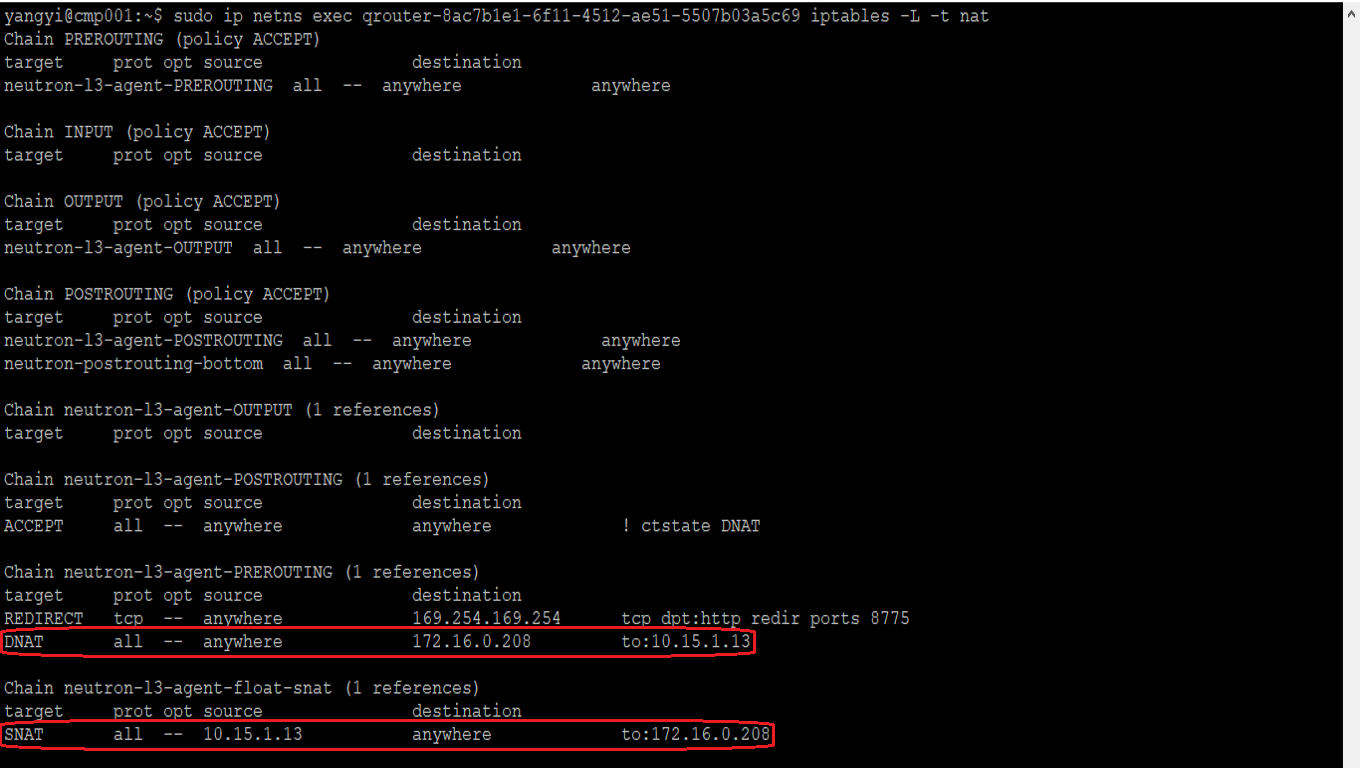 10
Openstack details for floating IP
yangyi@cmp001:~$ sudo ip netns exec qrouter-8ac7b1e1-6f11-4512-ae51-5507b03a5c69 ip route
10.15.1.0/24 dev qr-d15e0a82-f1  proto kernel  scope link  src 10.15.1.1
10.16.2.0/24 dev qr-ad2e6cb4-ac  proto kernel  scope link  src 10.16.2.1
169.254.106.114/31 dev rfp-8ac7b1e1-6  proto kernel  scope link  src 169.254.106.114
yangyi@cmp001:~$ sudo ip netns exec fip-1cff74b1-c21d-4020-b198-bf53bfd4d1a2 ip route
169.254.106.114/31 dev fpr-8ac7b1e1-6  proto kernel  scope link  src 169.254.106.115
172.16.0.0/16 dev fg-be43aaf8-2a  proto kernel  scope link  src 172.16.0.203
172.16.0.208 via 169.254.106.114 dev fpr-8ac7b1e1-6
yangyi@cmp001:~$
11
Openstack details for floating IP
Have to use veth for floating IP QoS because rate limit can’t work on tap port
https://docs.openstack.org/neutron/latest/admin/config-qos.html
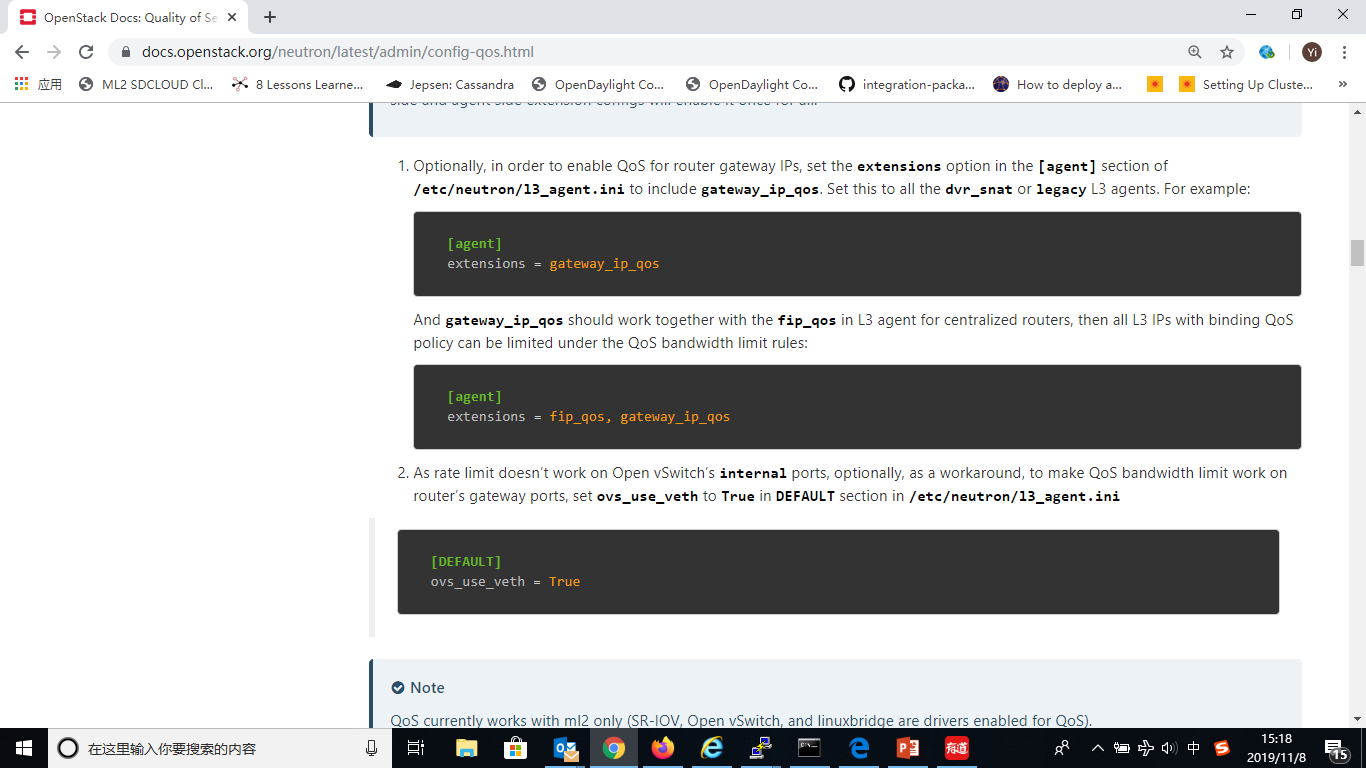 12
Openstack details for routing
yangyi@cmp001:~$ sudo ip netns exec qrouter-8ac7b1e1-6f11-4512-ae51-5507b03a5c69 ifconfig
qr-ad2e6cb4-ac Link encap:Ethernet  HWaddr fa:16:3e:69:4a:eb
          inet addr:10.16.2.1  Bcast:10.16.2.255  Mask:255.255.255.0
          inet6 addr: fe80::f816:3eff:fe69:4aeb/64 Scope:Link
          UP BROADCAST RUNNING MULTICAST  MTU:1450  Metric:1
          RX packets:5 errors:0 dropped:0 overruns:0 frame:0
          TX packets:13 errors:0 dropped:0 overruns:0 carrier:0
          collisions:0 txqueuelen:1000
          RX bytes:320 (320.0 B)  TX bytes:998 (998.0 B)

qr-d15e0a82-f1 Link encap:Ethernet  HWaddr fa:16:3e:00:ae:75
          inet addr:10.15.1.1  Bcast:10.15.1.255  Mask:255.255.255.0
          inet6 addr: fe80::f816:3eff:fe00:ae75/64 Scope:Link
          UP BROADCAST RUNNING MULTICAST  MTU:1450  Metric:1
          RX packets:7780 errors:0 dropped:0 overruns:0 frame:0
          TX packets:6509 errors:0 dropped:0 overruns:0 carrier:0
          collisions:0 txqueuelen:1000
          RX bytes:804891 (804.8 KB)  TX bytes:525910 (525.9 KB)
yangyi@cmp001:~$
13
Openstack details for routing
yangyi@cmp001:~$ sudo ovs-vsctl show | egrep -A 1 "qr-ad2e6cb4-ac|qr-d15e0a82-f1"
        Port "qr-ad2e6cb4-ac"
            tag: 10
            Interface "qr-ad2e6cb4-ac"
                type: internal
--
        Port "qr-d15e0a82-f1"
            tag: 9
            Interface "qr-d15e0a82-f1"
                type: internal
yangyi@cmp001:~$ sudo ip netns exec qrouter-8ac7b1e1-6f11-4512-ae51-5507b03a5c69 route
Kernel IP routing table
Destination     Gateway         Genmask         Flags Metric Ref    Use Iface
10.15.1.0       *               255.255.255.0   U     0      0        0 qr-d15e0a82-f1
10.16.2.0       *               255.255.255.0   U     0      0        0 qr-ad2e6cb4-ac
169.254.106.114 *               255.255.255.254 U     0      0        0 rfp-8ac7b1e1-6
yangyi@cmp001:~$
14
Openstack details for snat
yangyi@gtw01:~$ sudo ip netns exec snat-8ac7b1e1-6f11-4512-ae51-5507b03a5c69 ifconfig
qg-a9e18c37-a3 Link encap:Ethernet  HWaddr fa:16:3e:d8:17:be
          inet addr:172.16.0.200  Bcast:172.16.255.255  Mask:255.255.0.0
          inet6 addr: fe80::f816:3eff:fed8:17be/64 Scope:Link
          UP BROADCAST RUNNING MULTICAST  MTU:1500  Metric:1
          RX packets:15389 errors:0 dropped:0 overruns:0 frame:0
          TX packets:38892 errors:0 dropped:0 overruns:0 carrier:0
          collisions:0 txqueuelen:1000
          RX bytes:781466 (781.4 KB)  TX bytes:2598026 (2.5 MB)

sg-838ed506-e4 Link encap:Ethernet  HWaddr fa:16:3e:aa:9d:42
          inet addr:10.15.1.11  Bcast:10.15.1.255  Mask:255.255.255.0
          inet6 addr: fe80::f816:3eff:feaa:9d42/64 Scope:Link
          UP BROADCAST RUNNING MULTICAST  MTU:1450  Metric:1
          RX packets:30116 errors:0 dropped:0 overruns:0 frame:0
          TX packets:45 errors:0 dropped:0 overruns:0 carrier:0
          collisions:0 txqueuelen:1000
          RX bytes:1808350 (1.8 MB)  TX bytes:2358 (2.3 KB)

sg-eb6d0a4e-f9 Link encap:Ethernet  HWaddr fa:16:3e:19:12:83
          inet addr:10.16.2.10  Bcast:10.16.2.255  Mask:255.255.255.0
          inet6 addr: fe80::f816:3eff:fe19:1283/64 Scope:Link
          UP BROADCAST RUNNING MULTICAST  MTU:1450  Metric:1
          RX packets:15 errors:0 dropped:1 overruns:0 frame:0
          TX packets:41 errors:0 dropped:0 overruns:0 carrier:0
          collisions:0 txqueuelen:1000
          RX bytes:464 (464.0 B)  TX bytes:1998 (1.9 KB)
15
Openstack details for snat
yangyi@gtw01:~$ sudo ip netns exec qrouter-8ac7b1e1-6f11-4512-ae51-5507b03a5c69 ifconfig
qr-ad2e6cb4-ac Link encap:Ethernet  HWaddr fa:16:3e:69:4a:eb
          inet addr:10.16.2.1  Bcast:10.16.2.255  Mask:255.255.255.0
          inet6 addr: fe80::f816:3eff:fe69:4aeb/64 Scope:Link
          UP BROADCAST RUNNING MULTICAST  MTU:1450  Metric:1
          RX packets:44 errors:0 dropped:1 overruns:0 frame:0
          TX packets:25 errors:0 dropped:0 overruns:0 carrier:0
          collisions:0 txqueuelen:1000
          RX bytes:1664 (1.6 KB)  TX bytes:1502 (1.5 KB)

qr-d15e0a82-f1 Link encap:Ethernet  HWaddr fa:16:3e:00:ae:75
          inet addr:10.15.1.1  Bcast:10.15.1.255  Mask:255.255.255.0
          inet6 addr: fe80::f816:3eff:fe00:ae75/64 Scope:Link
          UP BROADCAST RUNNING MULTICAST  MTU:1450  Metric:1
          RX packets:46 errors:0 dropped:0 overruns:0 frame:0
          TX packets:25 errors:0 dropped:0 overruns:0 carrier:0
          collisions:0 txqueuelen:1000
          RX bytes:2336 (2.3 KB)  TX bytes:1502 (1.5 KB)
16
Openstack details for snat
yangyi@gtw01:~$ sudo ovs-vsctl show | egrep -A 3 "Port \"qg-a9e18c37-a3|Port \"sg-838ed506-e4|Port \"sg-eb6d0a4e-f9|Port \"qr-ad2e6cb4-ac|Port \"qr-d15e0a82-f1"
        Port "qr-d15e0a82-f1"
            tag: 6
            Interface "qr-d15e0a82-f1"
                type: internal
        Port "sg-eb6d0a4e-f9"
            tag: 5
            Interface "sg-eb6d0a4e-f9"
                type: internal
--
        Port "sg-838ed506-e4"
            tag: 6
            Interface "sg-838ed506-e4"
                type: internal
--
        Port "qg-a9e18c37-a3"
            tag: 7
            Interface "qg-a9e18c37-a3"
                type: internal
--
        Port "qr-ad2e6cb4-ac"
            tag: 5
            Interface "qr-ad2e6cb4-ac"
                type: internal
17
Openstack details for snat
yangyi@gtw01:~$ sudo ip netns exec snat-8ac7b1e1-6f11-4512-ae51-5507b03a5c69 iptables -L -t nat
……
Chain neutron-l3-agent-snat (1 references)
target     prot opt source               destination
neutron-l3-agent-float-snat  all  --  anywhere             anywhere
SNAT       all  --  anywhere             anywhere             to:172.16.0.200
SNAT       all  --  anywhere             anywhere             mark match ! 0x2/0xffff ctstate DNAT to:172.16.0.200

Chain neutron-postrouting-bottom (1 references)
target     prot opt source               destination
neutron-l3-agent-snat  all  --  anywhere             anywhere             /* Perform source NAT on outgoing traffic. */
yangyi@gtw01:~$ sudo ip netns exec snat-8ac7b1e1-6f11-4512-ae51-5507b03a5c69 ip route
default via 172.16.255.254 dev qg-a9e18c37-a3
10.15.1.0/24 dev sg-838ed506-e4  proto kernel  scope link  src 10.15.1.11
10.16.2.0/24 dev sg-eb6d0a4e-f9  proto kernel  scope link  src 10.16.2.10
172.16.0.0/16 dev qg-a9e18c37-a3  proto kernel  scope link  src 172.16.0.200
yangyi@gtw01:~$
18
Openstack details for snat
yangyi@gtw01:~$ sudo ip netns
qdhcp-7c3c4203-35c7-45b2-84ae-ca52cb307250 (id: 20)
qrouter-46fc6730-a7f9-45f7-b98b-f682c436e85c (id: 13)
snat-ec4ed894-3d6d-484a-a708-ceaac36973f1 (id: 12)
fip-1cff74b1-c21d-4020-b198-bf53bfd4d1a2 (id: 11)
qrouter-6bf9d3c6-2170-44f4-89fc-a2ca93b32c39 (id: 7)
qdhcp-88138329-f59d-48db-9984-346b990b3762 (id: 4)
qdhcp-e0898091-7722-44df-9b70-db2a239d0958 (id: 19)
qdhcp-ac2428db-7b81-4161-b30e-37d11831a44a (id: 18)
qdhcp-7fb20f34-42b7-47df-91f5-24ba093de6dc (id: 15)
snat-e989283a-c4e4-485a-869a-6140b563d495 (id: 17)
snat-8ac7b1e1-6f11-4512-ae51-5507b03a5c69 (id: 9)
qrouter-8ac7b1e1-6f11-4512-ae51-5507b03a5c69 (id: 8)
snat-6bf2c89e-f50c-4f5b-8c3e-82534d54d3fe (id: 6)
qrouter-6bf2c89e-f50c-4f5b-8c3e-82534d54d3fe (id: 5)
qrouter-ec4ed894-3d6d-484a-a708-ceaac36973f1 (id: 2)
qdhcp-0bf35e4c-0cde-4edb-9177-2c208718e765 (id: 1)
qrouter-e989283a-c4e4-485a-869a-6140b563d495 (id: 14)
qdhcp-326de886-1373-4fb5-9dd5-5681b59a6e19 (id: 16)
qdhcp-209c8a4f-ebad-4dd9-a204-be1024c1c6f1 (id: 10)
fip-0ea1e7a1-e071-482f-97db-fd145dbd8690 (id: 3)
yangyi@gtw01:~$
19
Openstack details for snat
yangyi@gtw01:~$ sudo ovs-vsctl show | grep "Port "
        Port "vxlan-ac1f1757"
        Port "vxlan-ac1f1541"
        Port "vxlan-ac1f1753"
        Port "vxlan-ac1f1546"
        Port "vxlan-ac1f185f"
        Port "vxlan-ac1f164b"
        Port "vxlan-ac1f1542"
        Port "vxlan-ac1f1754"
        Port "vxlan-ac1f1547"
        Port "vxlan-ac1f1545"
        Port "vxlan-ac1f1549"
        Port "vxlan-ac1f185c"
        Port "vxlan-ac1f1593"
        Port "vxlan-ac1f1544"
        Port "vxlan-ac1f1594"
        Port "vxlan-ac1f1543"
        Port "vxlan-ac1f1548"
        Port "vxlan-ac1f1540"
        Port "vxlan-ac1f185b"
        Port "qr-cf53517a-bf"
        Port "qg-06901729-87"
        Port "qr-d15e0a82-f1"
Port "qr-ad2e6cb4-ac"
        Port "qr-c7ff9e5c-11"
        Port "sg-4c143146-cf"
        Port "fg-9d1ac847-bd"
        Port "tapa71ad442-85"
        Port "qr-1ba4939f-49"
        Port "sg-f1a0a239-e3"
        Port "sg-0eb89144-7a"
        Port "qr-d6ab4031-93"
        Port "tap938594cf-dd"
        Port "fg-8fd7d677-42"
Port "sg-eb6d0a4e-f9"
        Port "sg-cda2d1e6-97"
        Port "sg-e4052487-f7"
        Port "sg-85e91b82-64"
        Port "qr-593e0f3d-f0"
        Port "qr-4cf5de11-6f"
        Port "tap54aae42e-05"
        Port "sg-838ed506-e4"
        Port "tapa75ae517-33"
        Port "sg-c4b9c1d2-e5"
        Port "tap3f8f54bb-8a"
        Port "tap0d0dc85a-21"
        Port "qg-6692efa8-80"
        Port "tapc35f63a8-4b"
        Port "qr-0dac84b5-c9"
        Port "qg-a9e18c37-a3"
        Port "tap3bd8d900-45"
        Port "sg-6bcd6638-1e"
        Port "qg-3c69b776-66"
        Port "qr-90675ff6-c3"
        Port "qr-969255e2-e0"
        Port "qr-b69f243f-5e"
20
Summary for Openstack floating IP, routing, SNAT
Depends on iptables (conntrack)
Uses tap and veth
Uses Linux kernel ip routing
Uses OVS
Mixed data plane (iptables, in-kernel routing, OVS kernel data path)
SNAT gateway has too many OVS ports, performance will become worse and worse with number of ports increasing
one port for floating IP per external router
one port for SNAT per subnets
VXLAN port per compute node
one port for default gateway per subnet
21
Background for k8s
Unify networking for for VMs, baremetals and containers (including kata container)
VMs, baremetals and containers must be able intercommunicate in L2 and L3
Openstack Neutron is only one solution for it to us
Integrated kuryr-kubernetes for k8s
Both Normal container or katacontainer can run on the same baremetal at the same time
OVS/OVS DPDK  is dataplane
veth pair is used for container
22
Details for k8s pods running on OVS bridge (normal)
yangyi@cmp001:~$ kubectl get pods -o wide
NAME                                 READY   STATUS    RESTARTS   AGE      IP              NODE     NOMINATED NODE   READINESS GATES
kuryr-1-65f94987d9-r8sl6   1/1           Running    0                   9m2s     10.1.0.20   cmp004   <none>                       <none>
kuryr-3-c944dcb55-rnpf7    1/1           Running    0                   8m14s   10.1.0.16   cmp004   <none>                       <none>
yangyi@cmp001:~$
23
Details for k8s pods running on OVS bridge (normal)
yangyi@cmp004:~$ sudo ip netns | grep cni
cni-60fa38b7-8425-7755-e822-13e9ae956379 (id: 7)
cni-f80dcafe-6187-6de7-9e29-f7766b8c060a (id: 2)
yangyi@cmp004:~$ sudo ip netns exec cni-f80dcafe-6187-6de7-9e29-f7766b8c060a ip addr show eth0
3: eth0@if318: <BROADCAST,MULTICAST,UP,LOWER_UP> mtu 1450 qdisc noqueue state UP group default qlen 1000
    link/ether fa:16:3e:51:7e:95 brd ff:ff:ff:ff:ff:ff link-netnsid 0
    inet 10.1.0.20/16 scope global eth0
       valid_lft forever preferred_lft forever
    inet6 fe80::f816:3eff:fe51:7e95/64 scope link
       valid_lft forever preferred_lft forever
yangyi@cmp004:~$ sudo ip link list | grep -A 1 ^318
318: tap0d5473de-50@if3: <BROADCAST,MULTICAST,UP,LOWER_UP> mtu 1450 qdisc noqueue master ovs-system state UP mode DEFAULT group default qlen 10000
    link/ether 6e:73:3c:cd:69:7f brd ff:ff:ff:ff:ff:ff link-netnsid 2
yangyi@cmp004:~$
24
Details for k8s pods running on OVS bridge (normal)
yangyi@cmp004:~$ sudo ip netns exec cni-f80dcafe-6187-6de7-9e29-f7766b8c060a ethtool -i eth0
driver: veth
version: 1.0
firmware-version:
expansion-rom-version:
bus-info:
……
yangyi@cmp004:~$ sudo ethtool -i tap0d5473de-50
driver: veth
version: 1.0
firmware-version:
expansion-rom-version:
bus-info:
……
yangyi@cmp004:~$ sudo ovs-vsctl show | grep -A 2 "Port \"tap0d5473de-50"
        Port "tap0d5473de-50"
            tag: 101
            Interface "tap0d5473de-50"
yangyi@cmp004:~$
25
Details for k8s pods running on OVS bridge (normal)
yangyi@cmp001:~$ kubectl get pods -o wide
NAME                                 READY   STATUS    RESTARTS   AGE   IP             NODE     NOMINATED NODE   READINESS GATES
kuryr-1-65f94987d9-r8sl6   1/1          Running     0                   58m   10.1.0.20   cmp004   <none>                       <none>
kuryr-3-c944dcb55-rnpf7    1/1          Running     0                   57m   10.1.0.16   cmp004   <none>                       <none>
yangyi@cmp001:~$ kubectl get deployments
NAME      READY   UP-TO-DATE   AVAILABLE   AGE
kuryr-1     1/1            1                     1                    58m
kuryr-3     1/1            1                     1                    58m
yangyi@cmp001:~$ kubectl attach kuryr-1-65f94987d9-r8sl6 -c kuryr-1 -it
If you don't see a command prompt, try pressing enter.
root@kuryr-1-65f94987d9-r8sl6:/# ethtool -i eth0 | grep veth
driver: veth
root@kuryr-1-65f94987d9-r8sl6:/# ip addr show eth0 | grep "inet "
    inet 10.1.0.20/16 scope global eth0
root@kuryr-1-65f94987d9-r8sl6:/# ping -c 3 10.1.0.16
PING 10.1.0.16 (10.1.0.16): 56 data bytes
64 bytes from 10.1.0.16: icmp_seq=0 ttl=64 time=0.376 ms
64 bytes from 10.1.0.16: icmp_seq=1 ttl=64 time=0.214 ms
64 bytes from 10.1.0.16: icmp_seq=2 ttl=64 time=0.127 ms
--- 10.1.0.16 ping statistics ---
3 packets transmitted, 3 packets received, 0% packet loss
round-trip min/avg/max/stddev = 0.127/0.239/0.376/0.103 ms
root@kuryr-1-65f94987d9-r8sl6:/#
26
Details for k8s pods running on OVS bridge (kata)
yangyi@cmp004:~$ sudo ip netns | grep cni
cni-60fa38b7-8425-7755-e822-13e9ae956379 (id: 7)
cni-f80dcafe-6187-6de7-9e29-f7766b8c060a (id: 2)
yangyi@cmp004:~$ sudo ip netns exec cni-60fa38b7-8425-7755-e822-13e9ae956379 ip addr show eth0
3: eth0@if325: <BROADCAST,MULTICAST,UP,LOWER_UP> mtu 1450 qdisc noqueue state UP group default qlen 1000
    link/ether fa:16:3e:c6:ae:7d brd ff:ff:ff:ff:ff:ff link-netnsid 0
    inet 10.1.0.16/16 scope global eth0
       valid_lft forever preferred_lft forever
    inet6 fe80::f816:3eff:fec6:ae7d/64 scope link
       valid_lft forever preferred_lft forever
yangyi@cmp004:~$ sudo ip netns exec cni-60fa38b7-8425-7755-e822-13e9ae956379 ip addr show tap0_kata
4: tap0_kata: <BROADCAST,MULTICAST,UP,LOWER_UP> mtu 1450 qdisc mq state UNKNOWN group default qlen 1000
    link/ether 2e:d1:f3:4c:01:a3 brd ff:ff:ff:ff:ff:ff
    inet6 fe80::2cd1:f3ff:fe4c:1a3/64 scope link
       valid_lft forever preferred_lft forever
yangyi@cmp004:~$ sudo ip link list | grep -A 1 "^325"
325: tape043a8e7-1e@if3: <BROADCAST,MULTICAST,UP,LOWER_UP> mtu 1450 qdisc noqueue master ovs-system state UP mode DEFAULT group default qlen 10000
    link/ether 46:fb:d6:66:18:ca brd ff:ff:ff:ff:ff:ff link-netnsid 7
yangyi@cmp004:~$
27
Details for k8s pods running on OVS bridge (kata)
yangyi@cmp004:~$ sudo ip netns exec cni-60fa38b7-8425-7755-e822-13e9ae956379 ethtool -i eth0
driver: veth
version: 1.0
firmware-version:
expansion-rom-version:
bus-info:
……
yangyi@cmp004:~$ sudo ethtool -i tape043a8e7-1e
driver: veth
version: 1.0
firmware-version:
expansion-rom-version:
bus-info:
……
yangyi@cmp004:~$ sudo ip netns exec cni-60fa38b7-8425-7755-e822-13e9ae956379 ethtool -i tap0_kata
driver: tun
version: 1.6
firmware-version:
expansion-rom-version:
bus-info: tap
……
yangyi@cmp004:~$
28
Details for k8s pods running on OVS bridge (kata)
yangyi@cmp004:~$ sudo ovs-vsctl show | grep -A 2 "Port \"tape043a8e7-1e"
        Port "tape043a8e7-1e"
            tag: 101
            Interface "tape043a8e7-1e"
yangyi@cmp004:~$
29
Details for k8s pods running on OVS bridge (kata)
yangyi@cmp001:~$ kubectl get pods -o wide
NAME                                 READY   STATUS    RESTARTS   AGE   IP             NODE     NOMINATED NODE   READINESS GATES
kuryr-1-65f94987d9-r8sl6   1/1          Running     0                   58m   10.1.0.20   cmp004   <none>                       <none>
kuryr-3-c944dcb55-rnpf7    1/1          Running     0                   57m   10.1.0.16   cmp004   <none>                       <none>
yangyi@cmp001:~$ kubectl get deployments
NAME      READY   UP-TO-DATE   AVAILABLE   AGE
kuryr-1     1/1            1                     1                    58m
kuryr-3     1/1            1                     1                    58m
yangyi@cmp001:~$ kubectl attach kuryr-3-c944dcb55-rnpf7 -c kuryr-3 -it
If you don't see a command prompt, try pressing enter.
root@kuryr-3-c944dcb55-rnpf7:/#
root@kuryr-3-c944dcb55-rnpf7:/# ethtool -i eth0 | grep driver
driver: virtio_net
root@kuryr-3-c944dcb55-rnpf7:/# ip addr list | grep "inet "
    inet 127.0.0.1/8 scope host lo
    inet 10.1.0.16/16 brd 10.1.255.255 scope global eth0
root@kuryr-3-c944dcb55-rnpf7:/# ping 10.1.0.20 -c 3
PING 10.1.0.20 (10.1.0.20): 56 data bytes
64 bytes from 10.1.0.20: icmp_seq=0 ttl=64 time=0.671 ms
64 bytes from 10.1.0.20: icmp_seq=1 ttl=64 time=0.288 ms
64 bytes from 10.1.0.20: icmp_seq=2 ttl=64 time=0.199 ms
--- 10.1.0.20 ping statistics ---
3 packets transmitted, 3 packets received, 0% packet loss
round-trip min/avg/max/stddev = 0.199/0.386/0.671/0.205 ms
root@kuryr-3-c944dcb55-rnpf7:/#
30
What If we use OVS DPDK to replace OVS?
Conntrack is implemented inside of OVS userspace data path
But we have to use tap and veth for floating IP, routing, SNAT which depend on iptables, conntrack and in-kernel IP routing because Openstack neutron implemented them in these ways.
How about performance?
31
Tap in OVS
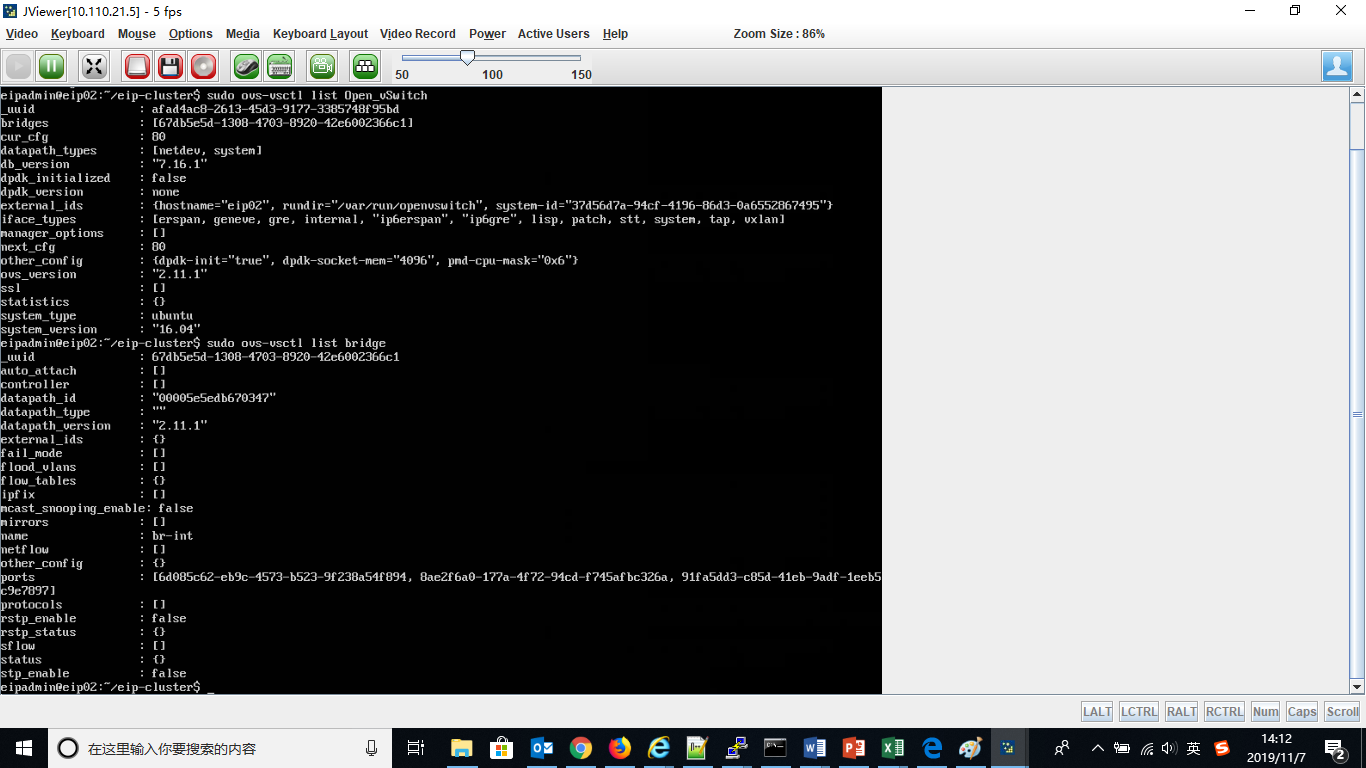 32
Tap in OVS
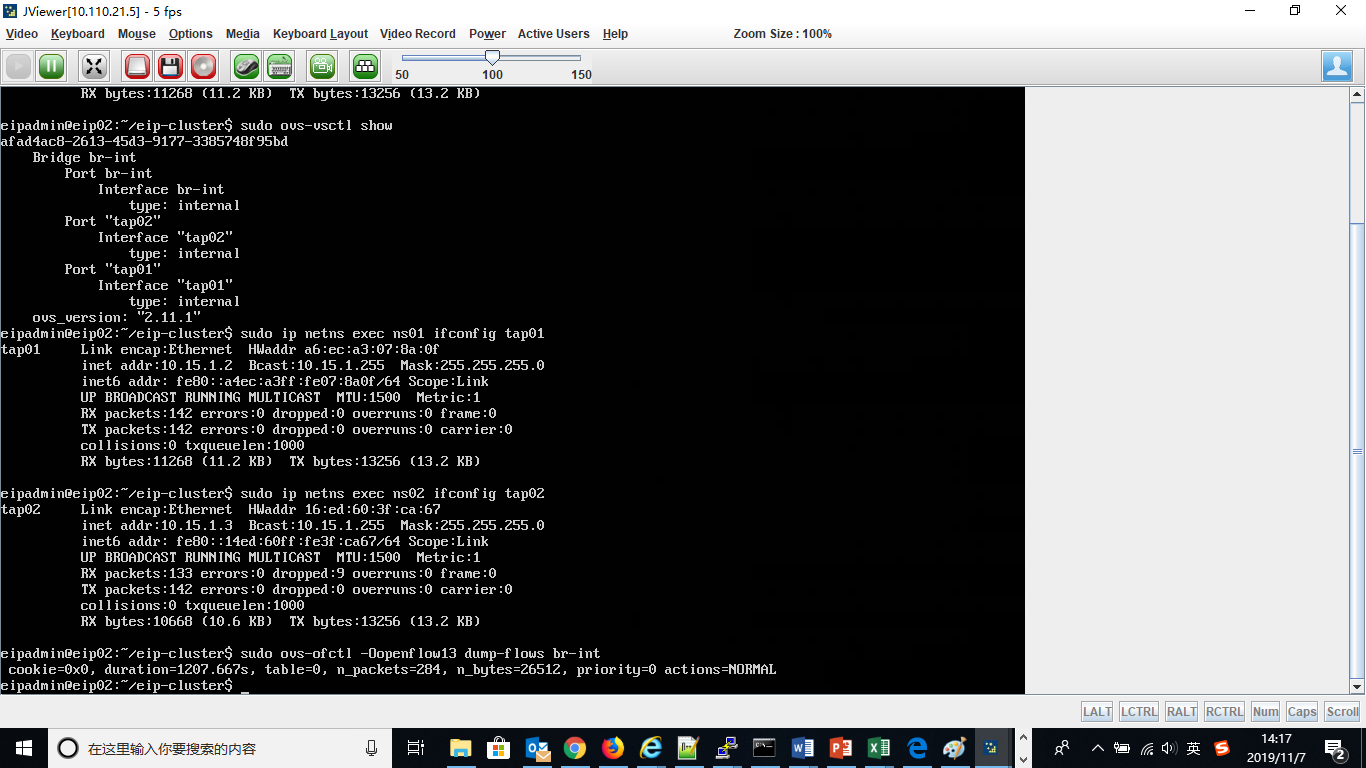 33
Tap in OVS
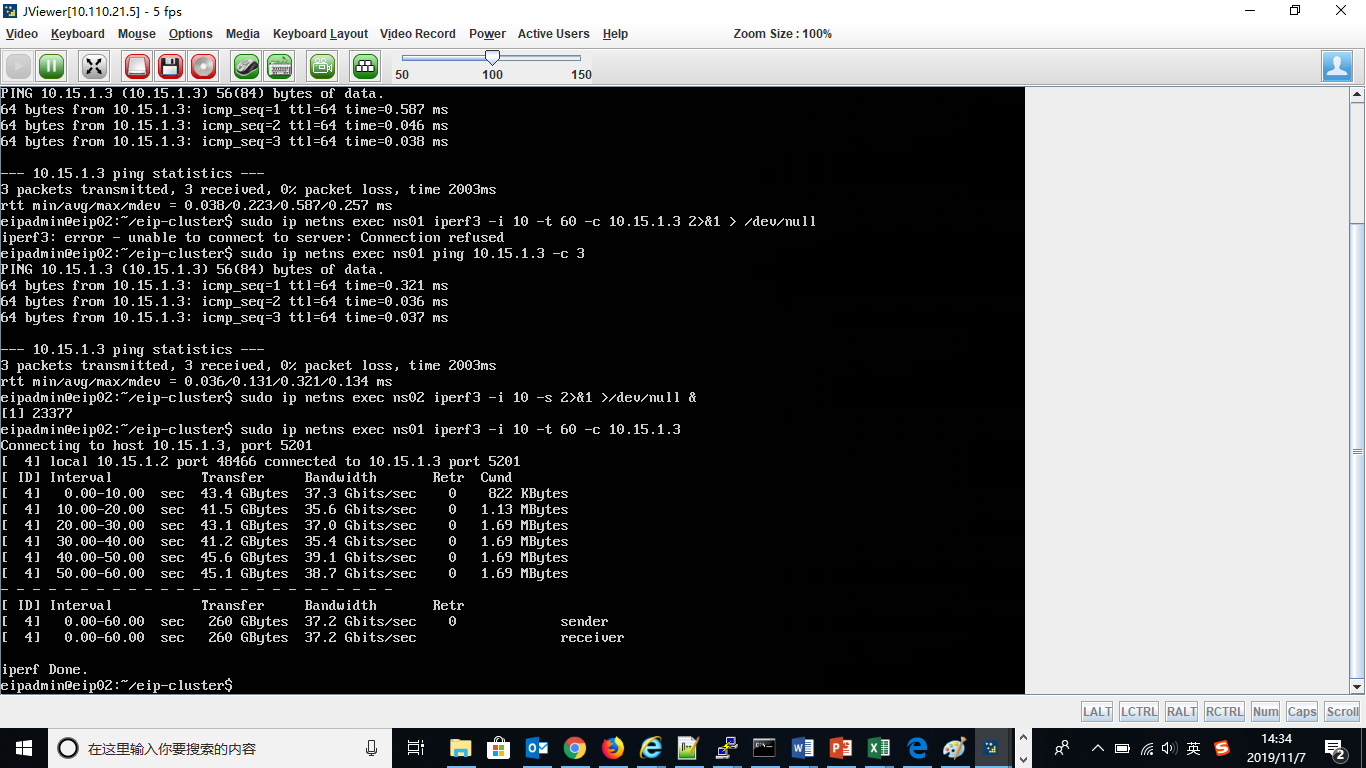 34
Tap in OVS DPDK
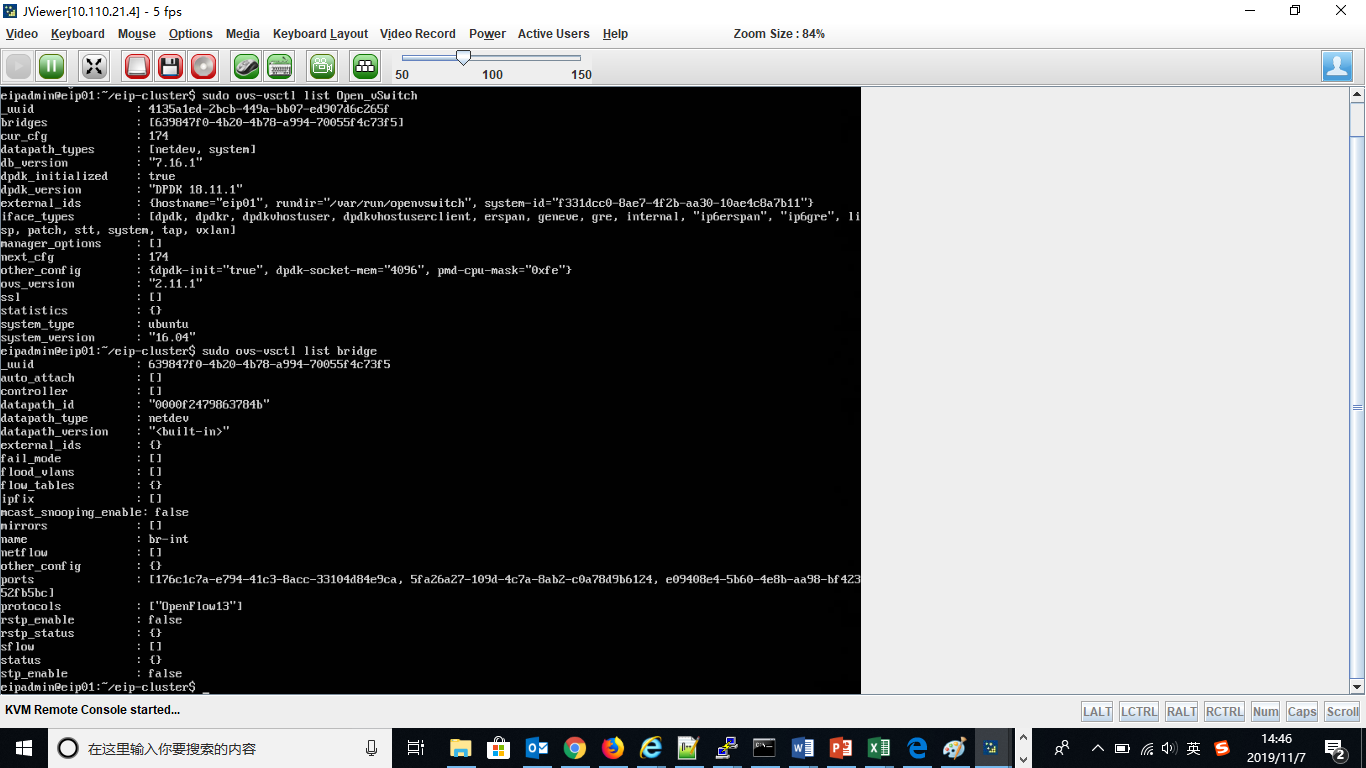 35
Tap in OVS DPDK
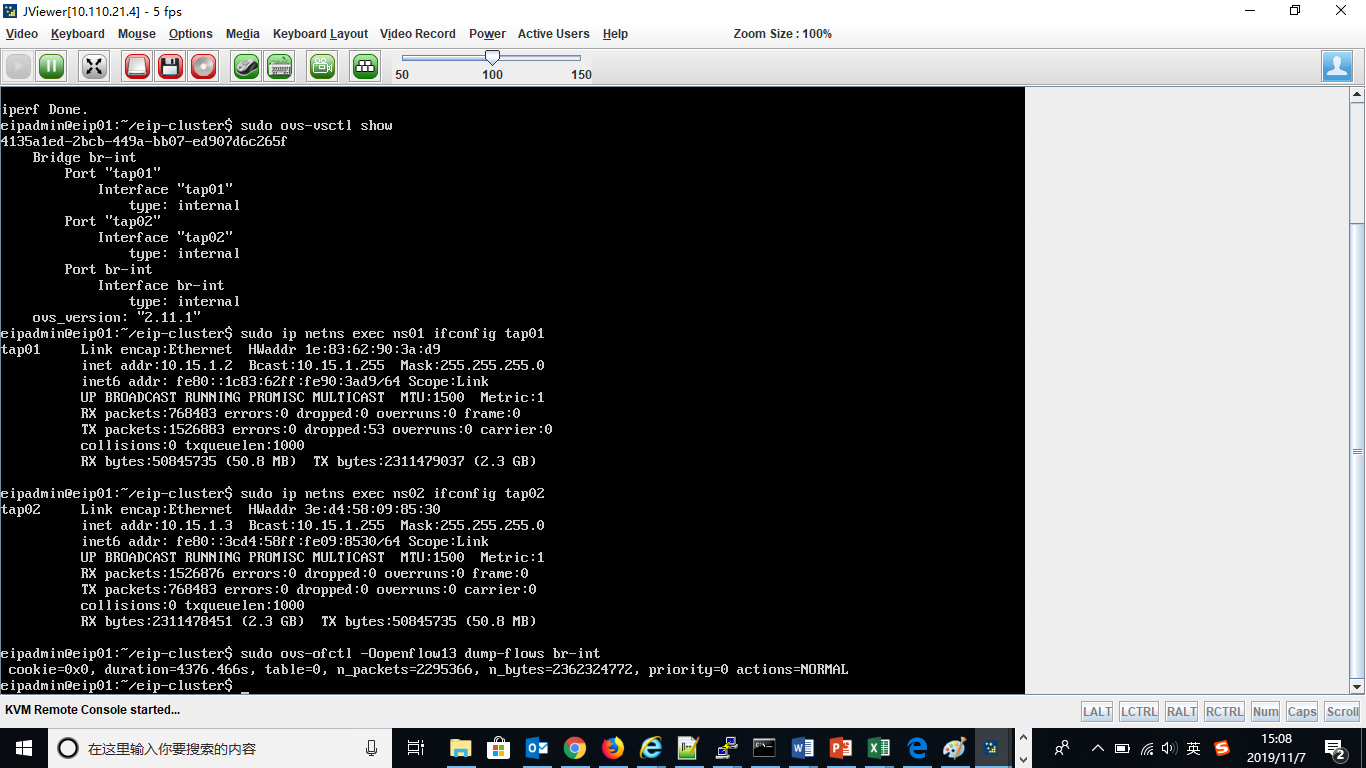 36
Tap in OVS DPDK
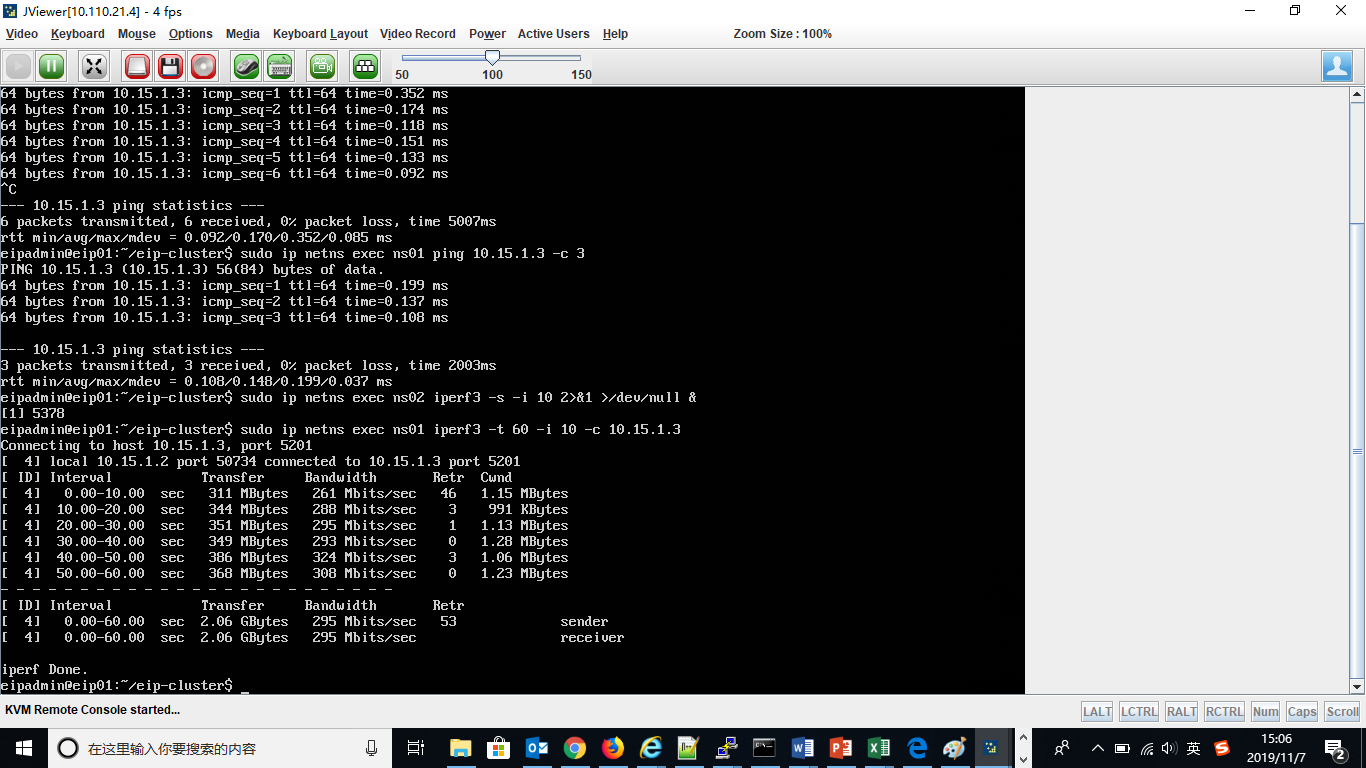 37
Veth in OVS
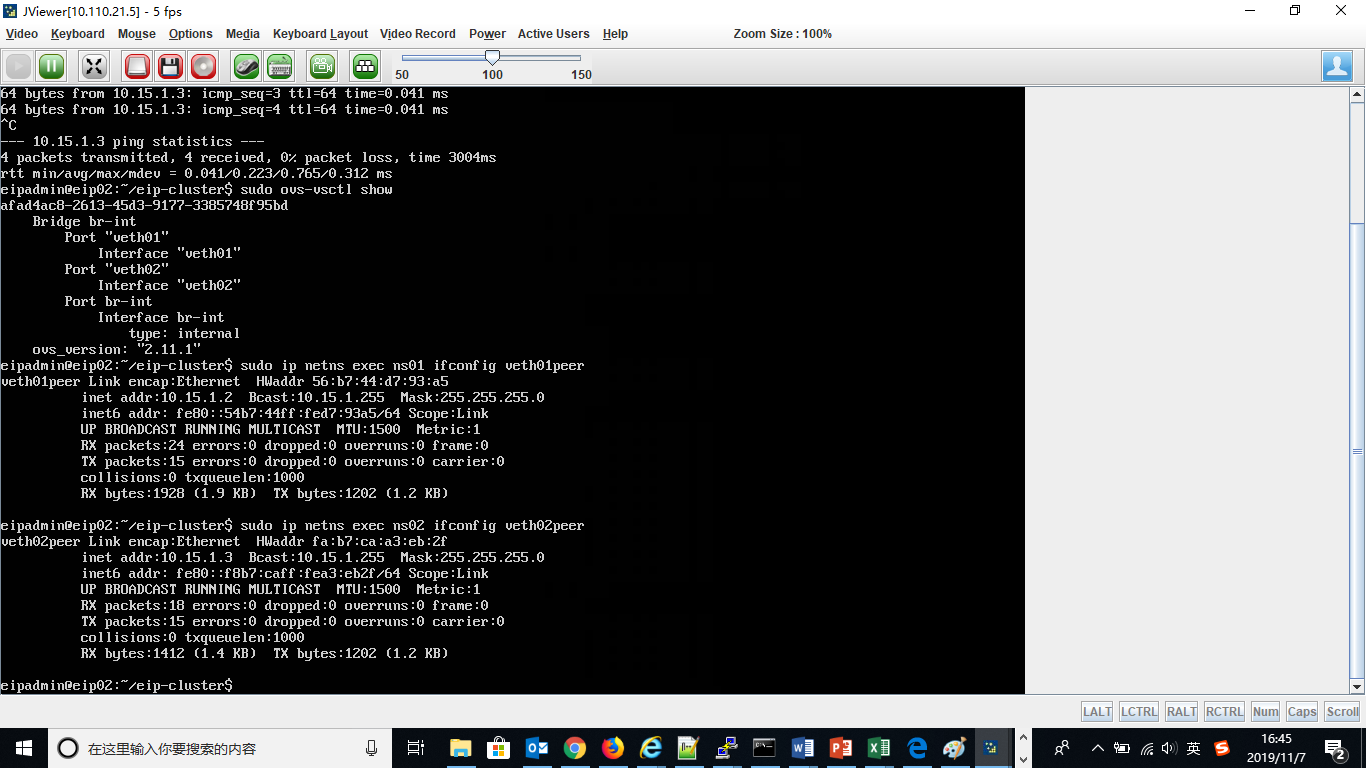 38
Veth in OVS
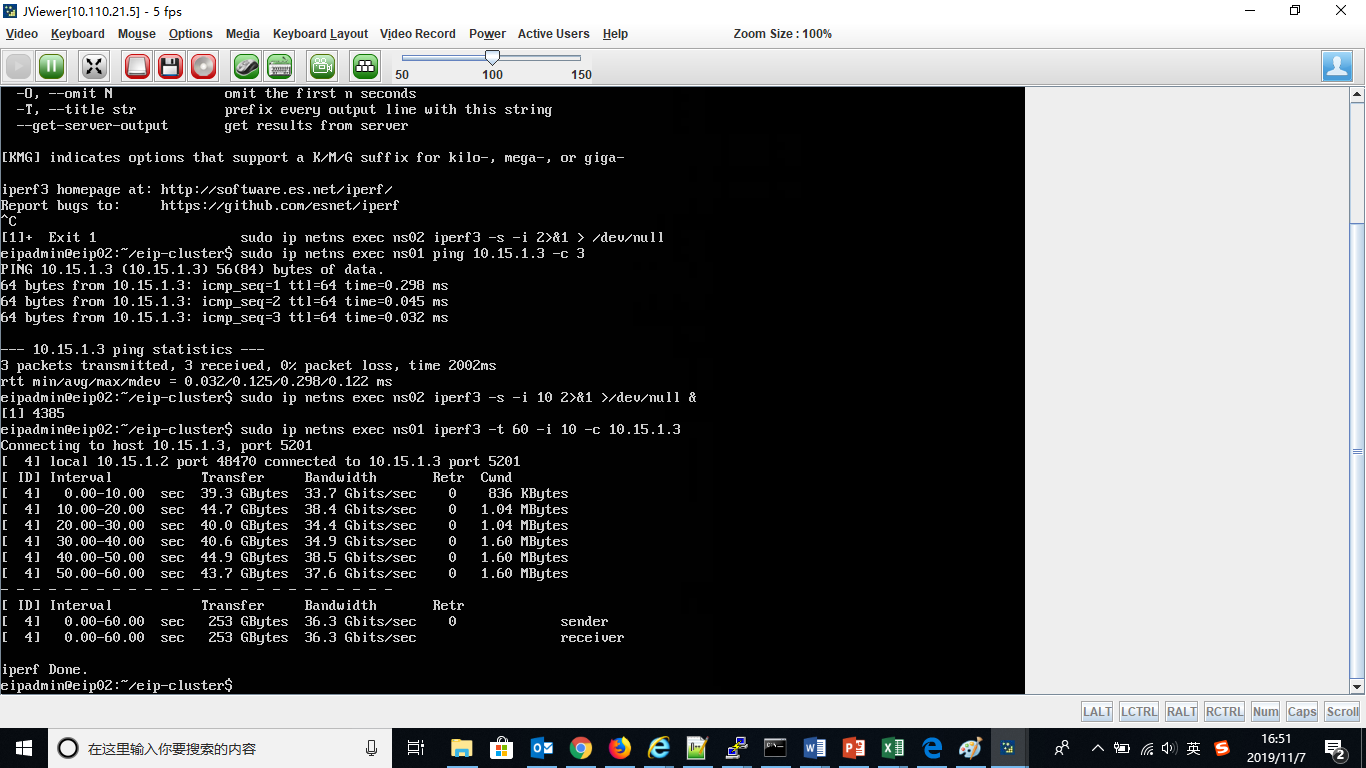 39
Veth in OVS DPDK
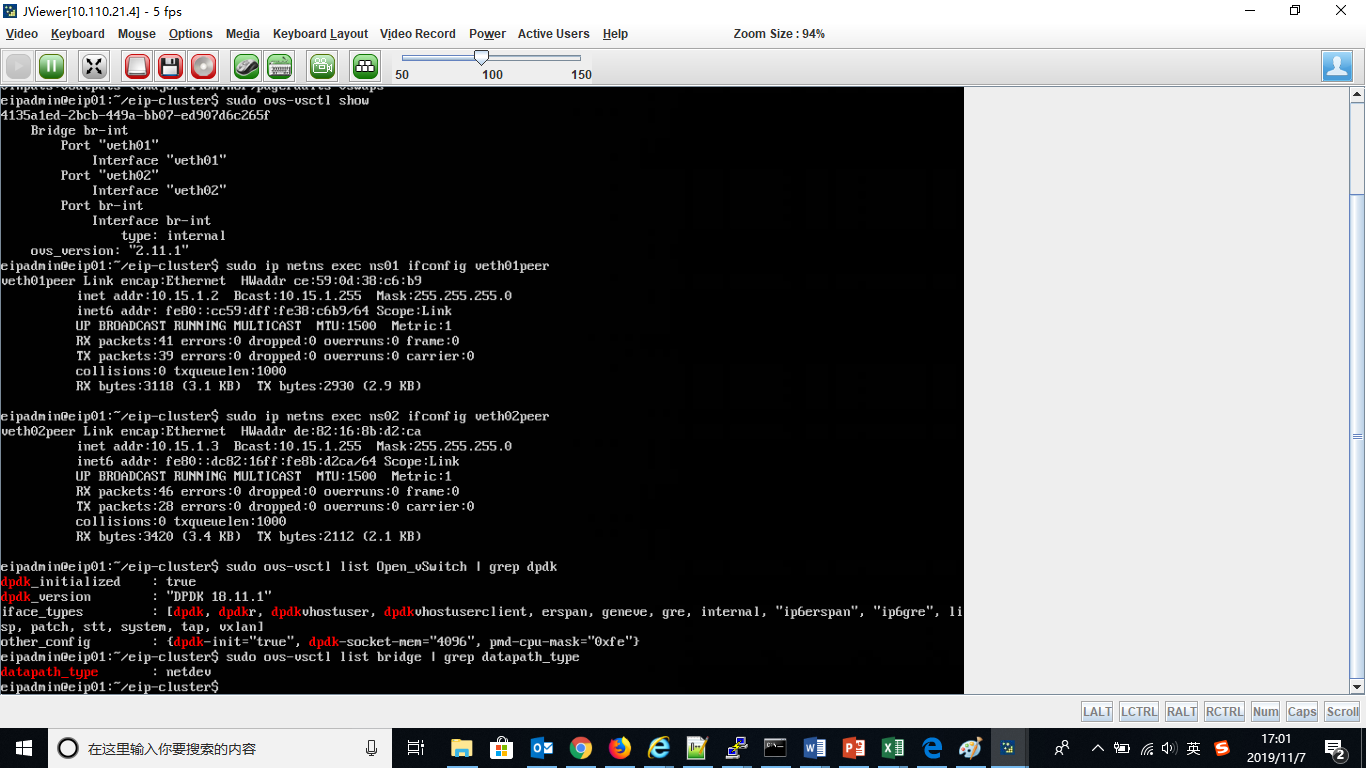 40
Veth in OVS DPDK
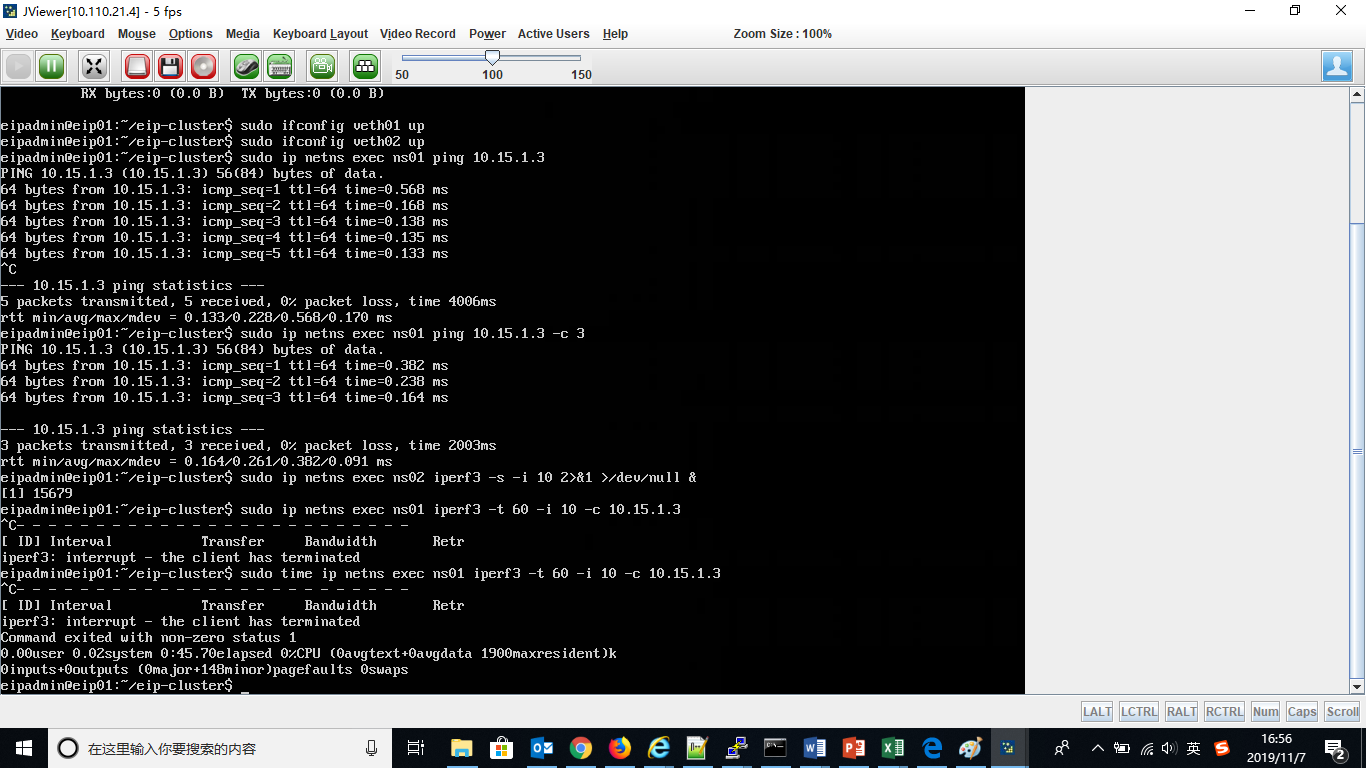 41
Veth in OVS DPDK
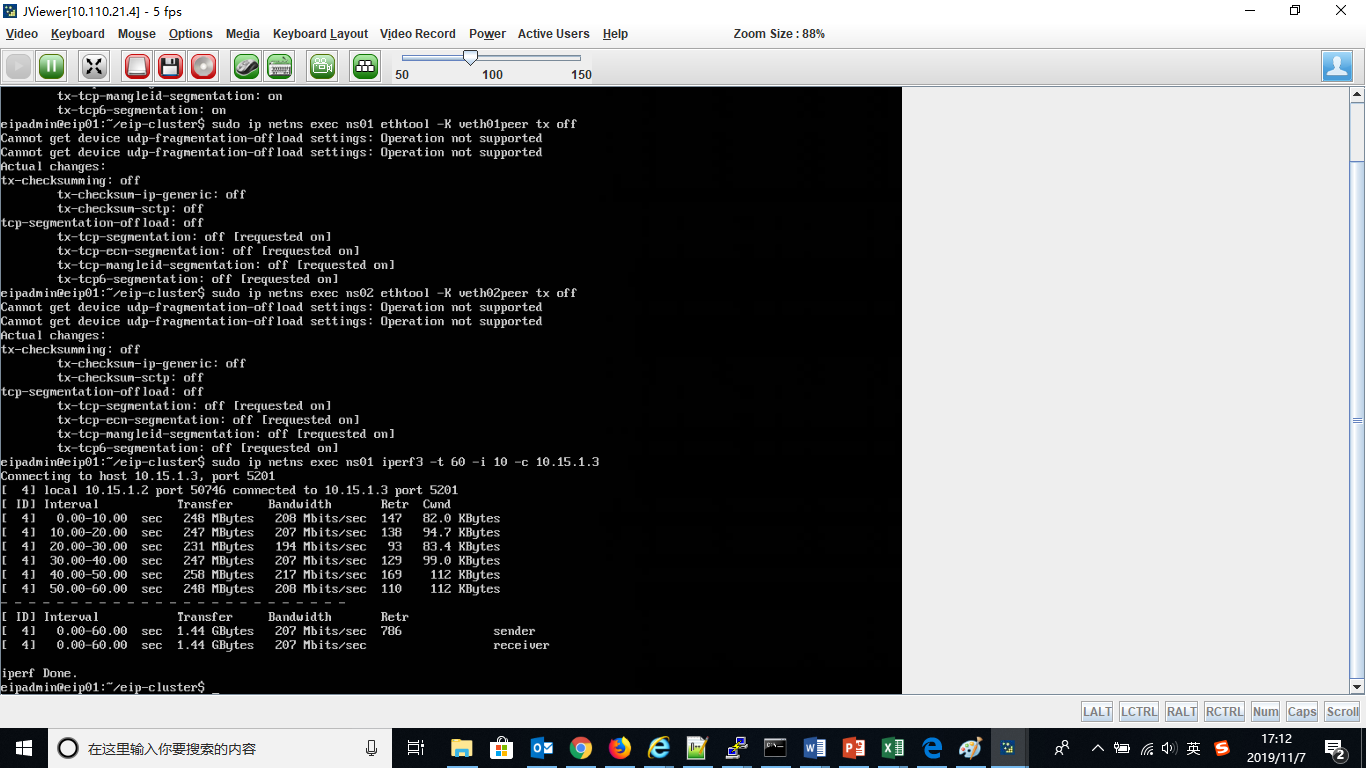 42
Warnings from third parties about OVS DPDK
https://docs.openstack.org/neutron/latest/admin/config-ovs-dpdk.html
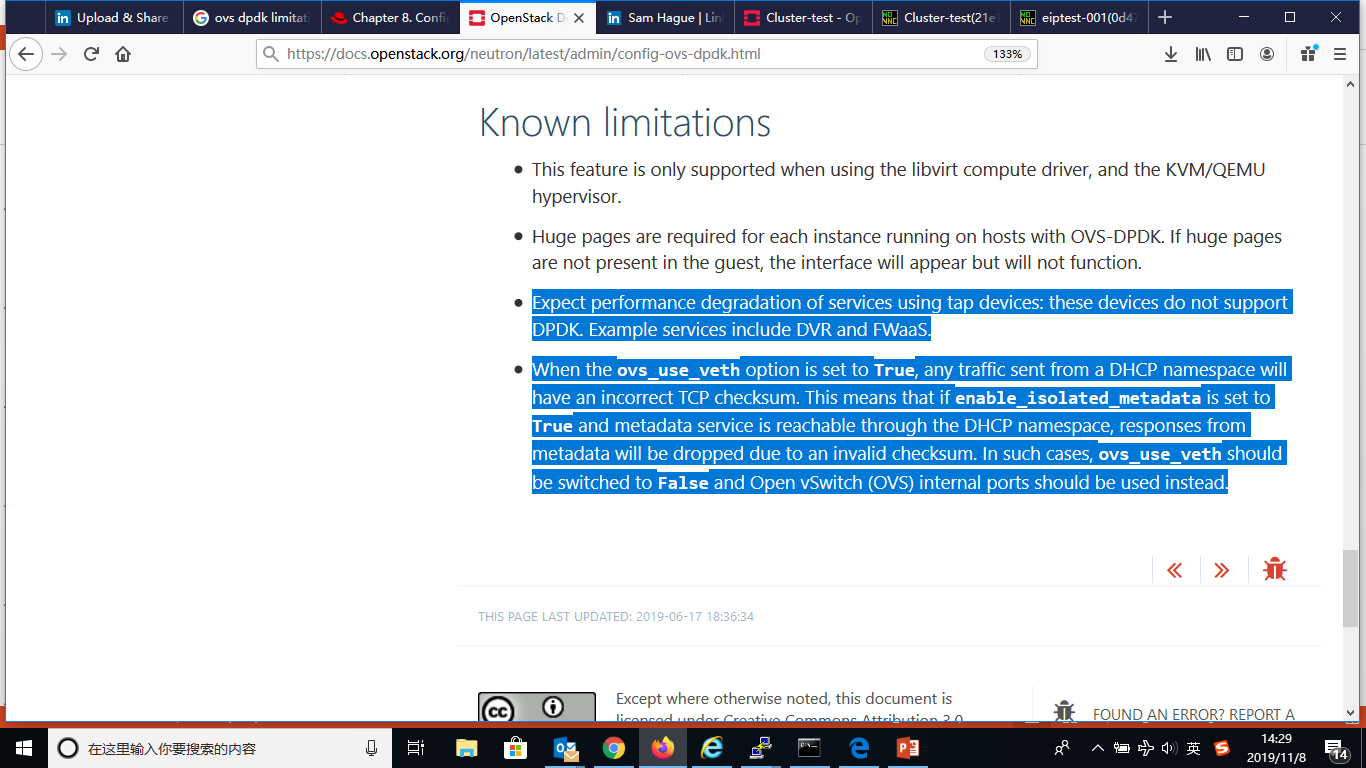 43
Warnings from third parties about OVS DPDK
https://access.redhat.com/documentation/en-us/red_hat_openstack_platform/12/html/network_functions_virtualization_planning_and_configuration_guide/part-dpdk-configure#r-ovsdpdk-limitations
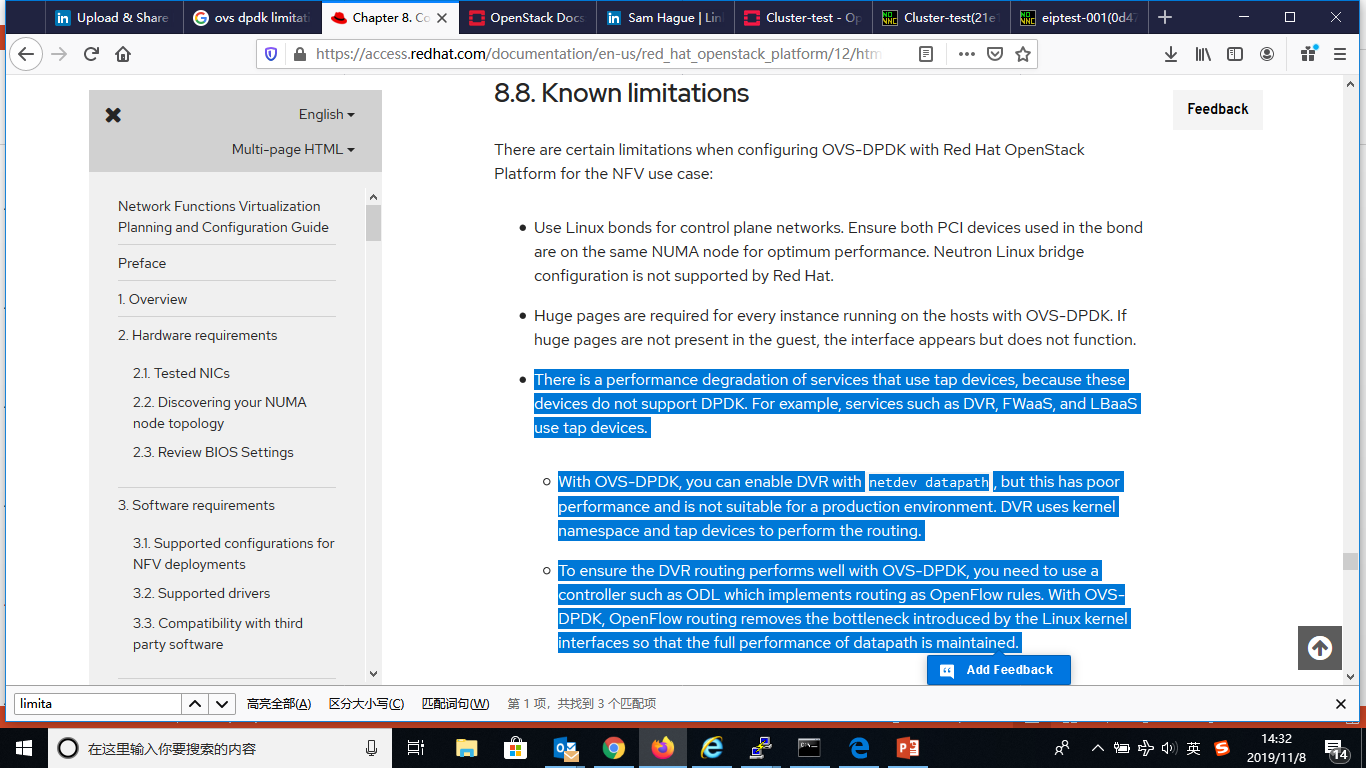 44
Summary of OVS DPDK issues
Tap and veth performance is extremely poor in OVS DPDK.
Openstack Neutron + OVS DPDK isn’t one possible option in production environment at all.
k8s + Openstack Neutron + OVS DPDK isn’t one possible option either for baremetal use case.
45
Solutions to Issues
Use batch process for tap and veth recv
    netdev_linux_batch_rxq_recv_sock replaces netdev_linux_rxq_recv_sock
    netdev_linux_batch_rxq_recv_tap replaces netdev_linux_rxq_recv_tap
    in lib/netdev-linux.c, patch was posted here (https://patchwork.ozlabs.org/patch/1204939/) by me
To use virtio_user by vdev for tap and veth interface
    for tap interface:
    $ sudo modprobe vhost_net 
    $ sudo ovs-vsctl add-port br-int virtio_user0 -- set Interface virtio_user0 type=dpdk options:dpdk-devargs=net_virtio_user0,path=/dev/vhost-net,queue_size=1024
    Note: kernel >= 4.19

    for veth interface:
    $ sudo ovs-vsctl add-port br-int virtio_user0 -- set Interface virtio_user0 type=dpdk options:dpdk-devargs=net_virtio_user0,path=/dev/vhost-net,iface=vethbr0,queue_size=1024,mrg_rxbuf=0
    But needs to change DPDK to support raw socket, also to change Linux kernel (net/packet/af_packet.c), not ready for production environment.
   Note: Openstack neutron is also required to change to support them for this solution.
SDN controller (such as Opendaylight) because all the features are openflow-based, no tap and veth used, no in-kernel routing.
OVN
46
Principle of virtio_user
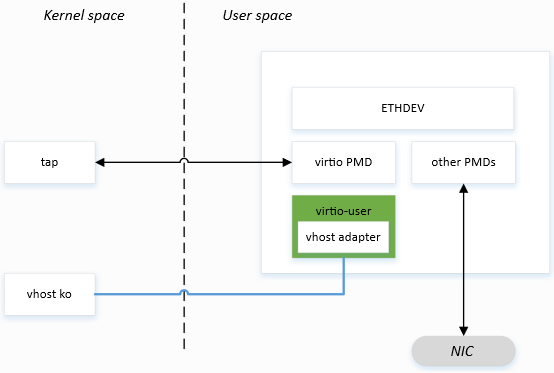 47
batch process performance for tap interface
eipadmin@eip01:~$ sudo ovs-vsctl show
afad4ac8-2613-45d3-9177-3385748f95bd
    Bridge br-int
        Port "tap0"
            Interface "tap0"
                type: internal
        Port "tap1"
            Interface "tap1"
                type: internal
        Port br-int
            Interface br-int
                type: internal
    ovs_version: "2.11.1"
eipadmin@eip01:~$ sudo ip netns exec ns01 ifconfig tap0
tap0      Link encap:Ethernet  HWaddr 36:06:b1:0a:08:74
          inet addr:10.15.1.2  Bcast:10.15.1.255  Mask:255.255.255.0
…
eipadmin@eip01:~$ sudo ip netns exec ns02 ifconfig tap1
tap1      Link encap:Ethernet  HWaddr f2:f1:34:84:76:43
          inet addr:10.15.1.3  Bcast:10.15.1.255  Mask:255.255.255.0
…
eipadmin@eip01:~$
48
batch process performance for tap interface
eipadmin@eip01:~/openvswitch-2.11.1$ sudo ip netns exec ns02 iperf3 -s -i 10 >/dev/null 2>&1 &
[1] 11110
eipadmin@eip01:~/openvswitch-2.11.1$ sudo ip netns exec ns01 iperf3 -t 60 -i 10 -c 10.15.1.3 --get-server-output
Connecting to host 10.15.1.3, port 5201
[  4] local 10.15.1.2 port 48490 connected to 10.15.1.3 port 5201
[ ID] Interval           Transfer     Bandwidth       Retr  Cwnd
[  4]   0.00-10.00  sec  2.21 GBytes  1.90 Gbits/sec   66   1.20 MBytes
[  4]  10.00-20.00  sec  2.19 GBytes  1.88 Gbits/sec   10    981 KBytes
[  4]  20.00-30.00  sec  2.39 GBytes  2.05 Gbits/sec    6   1.28 MBytes
[  4]  30.00-40.00  sec  2.29 GBytes  1.97 Gbits/sec    5   1.12 MBytes
[  4]  40.00-50.00  sec  2.33 GBytes  2.00 Gbits/sec    4    986 KBytes
[  4]  50.00-60.00  sec  2.31 GBytes  1.98 Gbits/sec    5   1.24 MBytes
- - - - - - - - - - - - - - - - - - - - - - - - -
[ ID] Interval           Transfer     Bandwidth       Retr
[  4]   0.00-60.00  sec  13.7 GBytes  1.96 Gbits/sec   96             sender
[  4]   0.00-60.00  sec  13.7 GBytes  1.96 Gbits/sec                  receiver

Server output:
Accepted connection from 10.15.1.2, port 48488
[  5] local 10.15.1.3 port 5201 connected to 10.15.1.2 port 48490
[ ID] Interval           Transfer     Bandwidth
[  5]   0.00-10.00  sec  2.20 GBytes  1.89 Gbits/sec
[  5]  10.00-20.00  sec  2.19 GBytes  1.88 Gbits/sec
[  5]  20.00-30.00  sec  2.39 GBytes  2.05 Gbits/sec
[  5]  30.00-40.00  sec  2.29 GBytes  1.97 Gbits/sec
[  5]  40.00-50.00  sec  2.33 GBytes  2.00 Gbits/sec
[  5]  50.00-60.00  sec  2.31 GBytes  1.98 Gbits/sec


iperf Done.
eipadmin@eip01:~/openvswitch-2.11.1$
49
batch process performance for veth interface
eipadmin@eip01:~$ sudo ovs-vsctl show
afad4ac8-2613-45d3-9177-3385748f95bd
    Bridge br-int
        Port br-int
            Interface br-int
                type: internal
        Port "vethbr1"
            Interface "vethbr1"
        Port "vethbr0"
            Interface "vethbr0"
    ovs_version: "2.11.1"
eipadmin@eip01:~$ sudo ip netns exec ns01 ifconfig veth0
veth0     Link encap:Ethernet  HWaddr 72:61:47:3a:3d:50
          inet addr:10.15.1.2  Bcast:10.15.1.255  Mask:255.255.255.0
…
eipadmin@eip01:~$ sudo ip netns exec ns02 ifconfig veth1
veth1     Link encap:Ethernet  HWaddr 2e:b1:bd:e8:9f:cc
          inet addr:10.15.1.3  Bcast:10.15.1.255  Mask:255.255.255.0
…
eipadmin@eip01:~$
50
batch process performance for veth interface
eipadmin@eip01:~/openvswitch-2.11.1$ sudo ip netns exec ns02 iperf3 -s -i 10 >/dev/null 2>&1 &
[1] 11477
eipadmin@eip01:~/openvswitch-2.11.1$ sudo ip netns exec ns01 iperf3 -t 60 -i 10 -c 10.15.1.3 --get-server-output
Connecting to host 10.15.1.3, port 5201
[  4] local 10.15.1.2 port 48494 connected to 10.15.1.3 port 5201
[ ID] Interval           Transfer     Bandwidth       Retr  Cwnd
[  4]   0.00-10.00  sec  1.70 GBytes  1.46 Gbits/sec  14041    103 KBytes
[  4]  10.00-20.00  sec  1.79 GBytes  1.53 Gbits/sec  14428    102 KBytes
[  4]  20.00-30.00  sec  1.73 GBytes  1.49 Gbits/sec  13678    103 KBytes
[  4]  30.00-40.00  sec  1.72 GBytes  1.48 Gbits/sec  14136    112 KBytes
[  4]  40.00-50.00  sec  1.67 GBytes  1.44 Gbits/sec  14586    102 KBytes
[  4]  50.00-60.00  sec  1.67 GBytes  1.44 Gbits/sec  13826    107 KBytes
- - - - - - - - - - - - - - - - - - - - - - - - -
[ ID] Interval           Transfer     Bandwidth       Retr
[  4]   0.00-60.00  sec  10.3 GBytes  1.47 Gbits/sec  84695             sender
[  4]   0.00-60.00  sec  10.3 GBytes  1.47 Gbits/sec                  receiver

Server output:
Accepted connection from 10.15.1.2, port 48492
[  5] local 10.15.1.3 port 5201 connected to 10.15.1.2 port 48494
[ ID] Interval           Transfer     Bandwidth
[  5]   0.00-10.00  sec  1.69 GBytes  1.45 Gbits/sec
[  5]  10.00-20.00  sec  1.79 GBytes  1.54 Gbits/sec
[  5]  20.00-30.00  sec  1.73 GBytes  1.49 Gbits/sec
[  5]  30.00-40.00  sec  1.72 GBytes  1.48 Gbits/sec
[  5]  40.00-50.00  sec  1.67 GBytes  1.44 Gbits/sec
[  5]  50.00-60.00  sec  1.67 GBytes  1.44 Gbits/sec


iperf Done.
eipadmin@eip01:~/openvswitch-2.11.1$
51
virtio_user performance for tap interface
eipadmin@eip01:~$ sudo ovs-vsctl show
4135a1ed-2bcb-449a-bb07-ed907d6c265f
    Bridge br-int
        Port br-int
            Interface br-int
                type: internal
        Port "virtio_user1"
            Interface "virtio_user1"
                type: dpdk
                options: {dpdk-devargs="net_virtio_user1,path=/dev/vhost-net,queue_size=1024"}
        Port "virtio_user0"
            Interface "virtio_user0"
                type: dpdk
                options: {dpdk-devargs="net_virtio_user0,path=/dev/vhost-net,queue_size=1024"}
    ovs_version: "2.11.1“
eipadmin@eip01:~$ sudo ip netns exec ns01 ifconfig tap0
tap0      Link encap:Ethernet  HWaddr 4e:72:65:35:d9:ce
          inet addr:10.15.1.2  Bcast:10.15.1.255  Mask:255.255.255.0
…
eipadmin@eip01:~$ sudo ip netns exec ns02 ifconfig tap1
tap1      Link encap:Ethernet  HWaddr 3a:20:8e:4f:ed:26
          inet addr:10.15.1.3  Bcast:10.15.1.255  Mask:255.255.255.0
…
eipadmin@eip01:~$
52
virtio_user performance for tap interface
eipadmin@eip01:~$ sudo ip netns exec ns02 iperf3 -s -i 10 >/dev/null 2>&1 &
[1] 22598
eipadmin@eip01:~$ sudo ip netns exec ns01 iperf3 -t 60 -i 10 -c 10.15.1.3 --get-server-output
Connecting to host 10.15.1.3, port 5201
[  4] local 10.15.1.2 port 49782 connected to 10.15.1.3 port 5201
[ ID] Interval           Transfer     Bandwidth       Retr  Cwnd
[  4]   0.00-10.00  sec  6.26 GBytes  5.38 Gbits/sec   74   1.26 MBytes
[  4]  10.00-20.00  sec  6.29 GBytes  5.41 Gbits/sec   69   1.60 MBytes
[  4]  20.00-30.00  sec  6.29 GBytes  5.40 Gbits/sec   91   1.46 MBytes
[  4]  30.00-40.00  sec  6.28 GBytes  5.40 Gbits/sec   89   1.23 MBytes
[  4]  40.00-50.00  sec  6.28 GBytes  5.40 Gbits/sec   30   1.54 MBytes
[  4]  50.00-60.00  sec  6.27 GBytes  5.38 Gbits/sec  157   1.33 MBytes
- - - - - - - - - - - - - - - - - - - - - - - - -
[ ID] Interval           Transfer     Bandwidth       Retr
[  4]   0.00-60.00  sec  37.7 GBytes  5.39 Gbits/sec  510             sender
[  4]   0.00-60.00  sec  37.7 GBytes  5.39 Gbits/sec                  receiver

Server output:
Accepted connection from 10.15.1.2, port 49780
[  5] local 10.15.1.3 port 5201 connected to 10.15.1.2 port 49782
[ ID] Interval           Transfer     Bandwidth
[  5]   0.00-10.00  sec  6.23 GBytes  5.35 Gbits/sec
[  5]  10.00-20.00  sec  6.29 GBytes  5.41 Gbits/sec
[  5]  20.00-30.00  sec  6.29 GBytes  5.40 Gbits/sec
[  5]  30.00-40.00  sec  6.28 GBytes  5.40 Gbits/sec
[  5]  40.00-50.00  sec  6.28 GBytes  5.40 Gbits/sec
[  5]  50.00-60.00  sec  6.27 GBytes  5.38 Gbits/sec
53
virtio_user performance for veth interface
eipadmin@eip01:~$ sudo ovs-vsctl show
4135a1ed-2bcb-449a-bb07-ed907d6c265f
    Bridge br-int
        Port br-int
            Interface br-int
                type: internal
        Port "virtio_user0"
            Interface "virtio_user0"
                type: dpdk
                options: {dpdk-devargs="net_virtio_user0,path=/dev/vhost-net,iface=vethbr0,queue_size=1024,mrg_rxbuf=0"}
        Port "virtio_user1"
            Interface "virtio_user1"
                type: dpdk
                options: {dpdk-devargs="net_virtio_user1,path=/dev/vhost-net,iface=vethbr1,queue_size=1024,mrg_rxbuf=0"}
    ovs_version: "2.11.1"
eipadmin@eip01:~$ sudo ip netns exec ns01 ifconfig veth0
veth0     Link encap:Ethernet  HWaddr 66:8c:e2:bd:dc:b4
          inet addr:10.15.1.2  Bcast:10.15.1.255  Mask:255.255.255.0
          inet6 addr: fe80::648c:e2ff:febd:dcb4/64 Scope:Link
          UP BROADCAST RUNNING MULTICAST  MTU:1500  Metric:1
…
eipadmin@eip01:~$ sudo ip netns exec ns02 ifconfig veth1
veth1     Link encap:Ethernet  HWaddr f6:63:6b:e5:79:fc
          inet addr:10.15.1.3  Bcast:10.15.1.255  Mask:255.255.255.0
          inet6 addr: fe80::f463:6bff:fee5:79fc/64 Scope:Link
          UP BROADCAST RUNNING MULTICAST  MTU:1500  Metric:1
…
eipadmin@eip01:~$
54
virtio_user performance for veth interface
eipadmin@eip01:~$ sudo ip netns exec ns02 iperf3 -s -i 10 >/dev/null 2>&1 &
[1] 32521
eipadmin@eip01:~$ sudo ip netns exec ns01 iperf3 -t 60 -i 10 -c 10.15.1.3 --get-server-output
Connecting to host 10.15.1.3, port 5201
[  4] local 10.15.1.2 port 44862 connected to 10.15.1.3 port 5201
[ ID] Interval           Transfer     Bandwidth       Retr  Cwnd
[  4]   0.00-10.00  sec  2.92 GBytes  2.51 Gbits/sec  50285    112 KBytes
[  4]  10.00-20.00  sec  2.85 GBytes  2.45 Gbits/sec  49913   90.5 KBytes
[  4]  20.00-30.00  sec  2.85 GBytes  2.45 Gbits/sec  48886    151 KBytes
[  4]  30.00-40.00  sec  2.86 GBytes  2.45 Gbits/sec  52214   99.0 KBytes
[  4]  40.00-50.00  sec  2.91 GBytes  2.50 Gbits/sec  51136    153 KBytes
[  4]  50.00-60.00  sec  3.01 GBytes  2.59 Gbits/sec  39867   90.5 KBytes
- - - - - - - - - - - - - - - - - - - - - - - - -
[ ID] Interval           Transfer     Bandwidth       Retr
[  4]   0.00-60.00  sec  17.4 GBytes  2.49 Gbits/sec  292301             sender
[  4]   0.00-60.00  sec  17.4 GBytes  2.49 Gbits/sec                  receiver

Server output:
Accepted connection from 10.15.1.2, port 44860
[  5] local 10.15.1.3 port 5201 connected to 10.15.1.2 port 44862
[ ID] Interval           Transfer     Bandwidth
[  5]   0.00-10.00  sec  2.91 GBytes  2.50 Gbits/sec
[  5]  10.00-20.00  sec  2.85 GBytes  2.45 Gbits/sec
[  5]  20.00-30.00  sec  2.85 GBytes  2.45 Gbits/sec
[  5]  30.00-40.00  sec  2.86 GBytes  2.45 Gbits/sec
[  5]  40.00-50.00  sec  2.90 GBytes  2.50 Gbits/sec
[  5]  50.00-60.00  sec  3.01 GBytes  2.59 Gbits/sec
55
Performance Comparison of Solutions